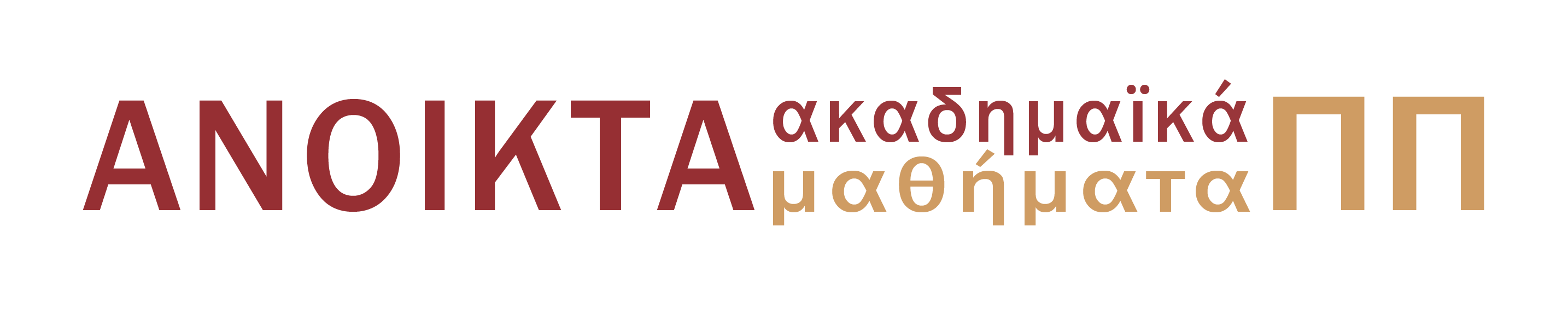 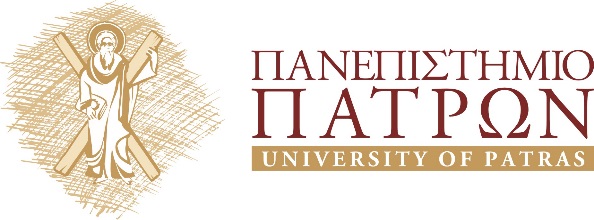 Αρχαίο Ελληνικό Δράμα: Ευριπίδης
Ενότητα 17: Ερμηνευτικές παρατηρήσεις στίχων 908-975 της Μήδειας
Μενέλαος Χριστόπουλος
Τμήμα Φιλολογίας
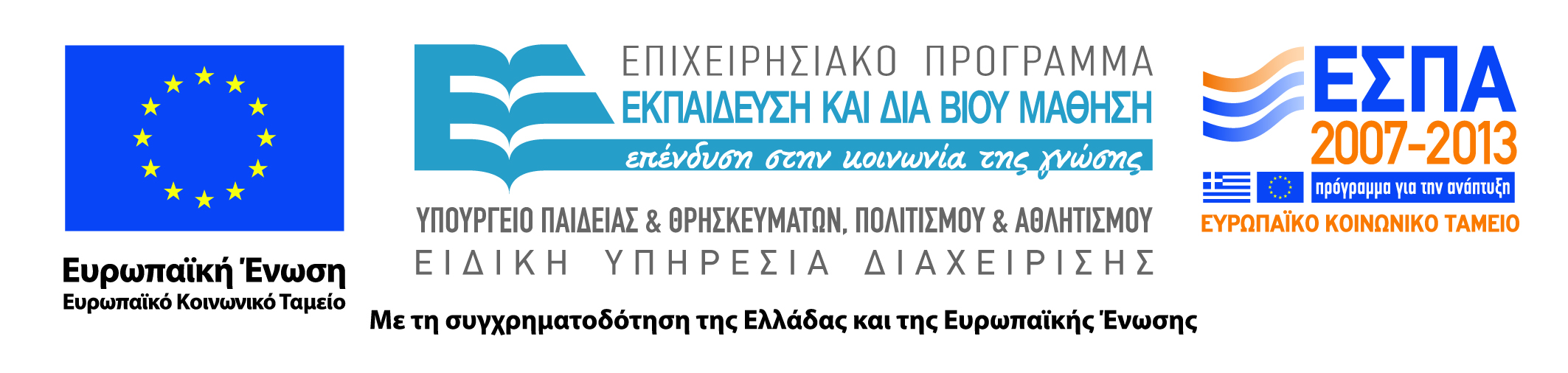 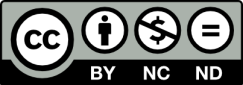 Άδειες Χρήσης
Το παρόν εκπαιδευτικό υλικό υπόκειται σε άδειες χρήσης Creative Commons. 
Για εκπαιδευτικό υλικό, όπως εικόνες, που υπόκειται σε άλλου τύπου άδειας χρήσης, η άδεια χρήσης αναφέρεται ρητώς.
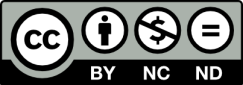 2
Χρηματοδότηση
Το παρόν εκπαιδευτικό υλικό έχει αναπτυχθεί στα πλαίσια του εκπαιδευτικού έργου του διδάσκοντα.
Το έργο «Ανοικτά Ακαδημαϊκά Μαθήματα στο Πανεπιστήμιο Πατρών» έχει χρηματοδοτήσει μόνο τη αναδιαμόρφωση του εκπαιδευτικού υλικού. 
Το έργο υλοποιείται στο πλαίσιο του Επιχειρησιακού Προγράμματος «Εκπαίδευση και Δια Βίου Μάθηση» και συγχρηματοδοτείται από την Ευρωπαϊκή Ένωση (Ευρωπαϊκό Κοινωνικό Ταμείο) και από εθνικούς πόρους.
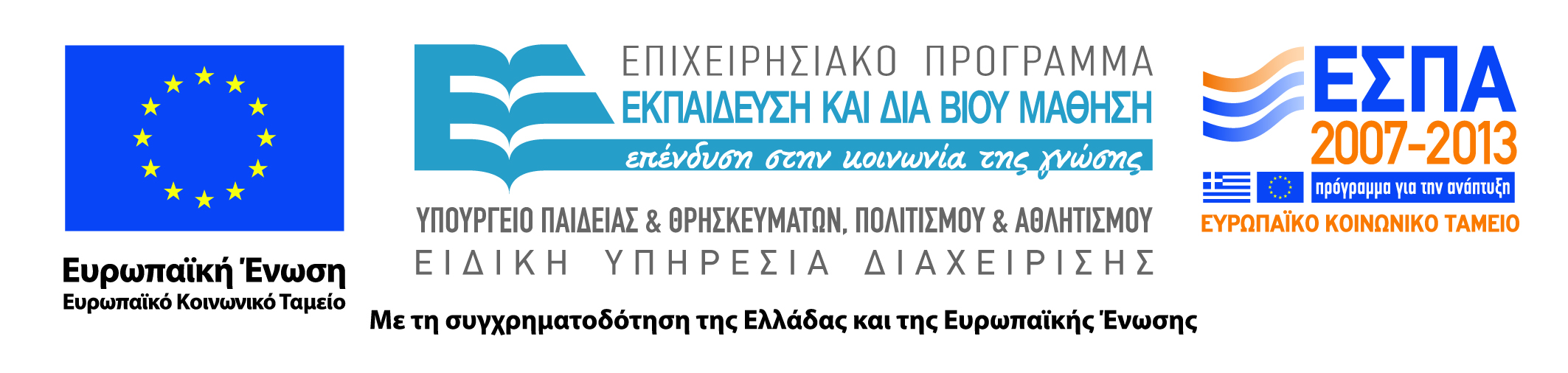 3
Σκοποί  ενότητας
Η ενότητα στοχεύει στην παροχή βασικών πληροφοριών για την ερμηνεία των στίχων 908-975 της Μήδειας, που αποτελεί το βασικό αντικείμενο μελέτης του μαθήματος, καθώς και στην παρουσίαση των τραγωδιών Ἡρακλῆς και Ἡλέκτρα.
4
Περιεχόμενα ενότητας
Κάθε ενότητα περιλαμβάνει ερμηνευτικά σχόλια σε στίχους της Μήδειας, καθώς και βασικές πληροφορίες για την υπόθεση και την χρονολόγηση των σωζόμενων έργων του Ευριπίδη. Η παρούσα ενότητα εστιάζει στους στίχους 908-975 της Μήδειας, ενώ στο δεύτερο μέρος της παρουσιάζονται οι τραγωδίες Ἡρακλῆς και Ἡλέκτρα (τα αρχεία PowerPoint περιέχουν βασικά στοιχεία των παρουσιαζόμενων ευριπίδειων έργων και το αρχαίο κείμενο της Μήδειας).
5
Ευριπίδου Μήδεια
Στίχοι 908-975
Ἡρακλῆς
Πρόσωπα του έργου:
Αμφιτρύων
Μεγάρα
Λύκος
Ηρακλής
Λύσσα
Ίριδα
Θησέας
7
Ἡλέκτρα
Πρόσωπα του έργου:
Αυτουργός
Ηλέκτρα
Ορέστης
Πυλάδης
Υπηρέτης
Αίγισθος
Κλυταιμήστρα
Διόσκουροι
8
Στίχοι 908-920 Μήδειας
Ια. αἰνῶ͵ γύναι͵ τάδ΄͵ οὐδ΄ ἐκεῖνα μέμφομαι·εἰκὸς γὰρ ὀργὰς θῆλυ ποιεῖσθαι γένοςγάμου παρεμπολῶντος ἀλλοίου πόσει.        (910)ἀλλ΄ ἐς τὸ λῷον σὸν μεθέστηκεν κέαρ͵ἔγνως δὲ τὴν νικῶσαν͵ ἀλλὰ τῷ χρόνῳ͵βουλήν· γυναικὸς ἔργα ταῦτα σώφρονος.ὑμῖν δέ͵ παῖδες͵ οὐκ ἀφροντίστως πατὴρπολλὴν ἔθηκε σὺν θεοῖς σωτηρίαν·        (915)οἶμαι γὰρ ὑμᾶς τῆσδε γῆς Κορινθίαςτὰ πρῶτ΄ ἔσεσθαι σὺν κασιγνήτοις ἔτι.ἀλλ΄ αὐξάνεσθε· τἄλλα δ΄ ἐξεργάζεταιπατήρ τε καὶ θεῶν ὅστις ἐστὶν εὐμενής·ἴδοιμι δ΄ ὑμᾶς εὐτραφεῖς ἥβης τέλος        (920)
9
Στίχοι 921-935 Μήδειας
μολόντας͵ ἐχθρῶν τῶν ἐμῶν ὑπερτέρους.αὕτη͵ τί χλωροῖς δακρύοις τέγγεις κόρας͵στρέψασα λευκὴν ἔμπαλιν παρηίδα;κοὐκ ἀσμένη τόνδ΄ ἐξ ἐμοῦ δέχῃ λόγον;Μη. οὐδέν. τέκνων τῶνδ΄ ἐννοουμένη πέρι.        (925)Ια. θάρσει νυν· εὖ γὰρ τῶνδ΄ ἐγὼ θήσω πέρι.Μη. δράσω τάδ΄· οὔτοι σοῖς ἀπιστήσω λόγοις·γυνὴ δὲ θῆλυ κἀπὶ δακρύοις ἔφυ.Ια. τί δῆτα λίαν τοῖσδ΄ ἐπιστένεις τέκνοις;Μη. ἔτικτον αὐτούς· ζῆν δ΄ ὅτ΄ ἐξηύχου τέκνα͵        (930)ἐσῆλθέ μ΄ οἶκτος εἰ γενήσεται τάδε.ἀλλ΄ ὧνπερ οὕνεκ΄ εἰς ἐμοὺς ἥκεις λόγους͵τὰ μὲν λέλεκται͵ τῶν δ΄ ἐγὼ μνησθήσομαι.ἐπεὶ τυράννοις γῆς μ΄ ἀποστεῖλαι δοκεῖκἀμοὶ τάδ΄ ἐστὶ λῷστα͵ γιγνώσκω καλῶς͵        (935)
10
Στίχοι 936-950 Μήδειας
μήτ΄ ἐμποδὼν σοὶ μήτε κοιράνοις χθονὸςναίειν· δοκῶ γὰρ δυσμενὴς εἶναι δόμοις—ἡμεῖς μὲν ἐκ γῆς τῆσδ΄ ἀπαίρομεν φυγῇ͵παῖδες δ΄ ὅπως ἂν ἐκτραφῶσι σῇ χερί͵αἰτοῦ Κρέοντα τήνδε μὴ φεύγειν χθόνα.        (940)Ια. οὐκ οἶδ΄ ἂν εἰ πείσαιμι͵ πειρᾶσθαι δὲ χρή.Μη. σὺ δ΄ ἀλλὰ σὴν κέλευσον αἰτεῖσθαι πατρὸςγυναῖκα παῖδας τήνδε μὴ φεύγειν χθόνα.Ια. μάλιστα͵ καὶ πείσειν γε δοξάζω σφ΄ ἐγώ.Μη. εἴπερ γυναικῶν ἐστι τῶν ἄλλων μία.        (945)συλλήψομαι δὲ τοῦδέ σοι κἀγὼ πόνου·πέμψω γὰρ αὐτῇ δῶρ΄ ἃ καλλιστεύεταιτῶν νῦν ἐν ἀνθρώποισιν͵ οἶδ΄ ἐγώ͵ πολύ͵λεπτόν τε πέπλον καὶ πλόκον χρυσήλατονπαῖδας φέροντας. ἀλλ΄ ὅσον τάχος χρεὼν        (950)
11
Στίχοι 951-965 Μήδειας
κόσμον κομίζειν δεῦρο προσπόλων τινά.εὐδαιμονήσει δ΄ οὐχ ἕν͵ ἀλλὰ μυρία͵ἀνδρός τ΄ ἀρίστου σοῦ τυχοῦσ΄ ὁμευνέτουκεκτημένη τε κόσμον ὅν ποθ΄ ῞Ηλιοςπατρὸς πατὴρ δίδωσιν ἐκγόνοισιν οἷς.        (955)λάζυσθε φερνὰς τάσδε͵ παῖδες͵ ἐς χέραςκαὶ τῇ τυράννῳ μακαρίᾳ νύμφῃ δότεφέροντες· οὔτοι δῶρα μεμπτὰ δέξεται.Ια. τί δ΄͵ ὦ ματαία͵ τῶνδε σὰς κενοῖς χέρας;δοκεῖς σπανίζειν δῶμα βασίλειον πέπλων͵        (960)δοκεῖς δὲ χρυσοῦ; σῷζε͵ μὴ δίδου τάδε.εἴπερ γὰρ ἡμᾶς ἀξιοῖ λόγου τινὸςγυνή͵ προθήσει χρημάτων͵ σάφ΄ οἶδ΄ ἐγώ.Μη. μή μοι σύ· πείθειν δῶρα καὶ θεοὺς λόγος·χρυσὸς δὲ κρείσσων μυρίων λόγων βροτοῖς.        (965)
12
Στίχοι 966-975 Μήδειας
κείνης ὁ δαίμων͵ κεῖνα νῦν αὔξει θεός͵νέα τυραννεῖ· τῶν δ΄ ἐμῶν παίδων φυγὰςψυχῆς ἂν ἀλλαξαίμεθ΄͵ οὐ χρυσοῦ μόνον.ἀλλ΄͵ ὦ τέκν΄͵ εἰσελθόντε πλουσίους δόμουςπατρὸς νέαν γυναῖκα͵ δεσπότιν δ΄ ἐμήν͵        (970)ἱκετεύετ΄͵ ἐξαιτεῖσθε μὴ φυγεῖν χθόνα͵κόσμον διδόντες—τοῦδε γὰρ μάλιστα δεῖ—ἐς χεῖρ΄ ἐκείνης δῶρα δέξασθαι τάδε.ἴθ΄ ὡς τάχιστα· μητρὶ δ΄ ὧν ἐρᾷ τυχεῖνεὐάγγελοι γένοισθε πράξαντες καλῶς.        (975)
13
Τέλος Ενότητας
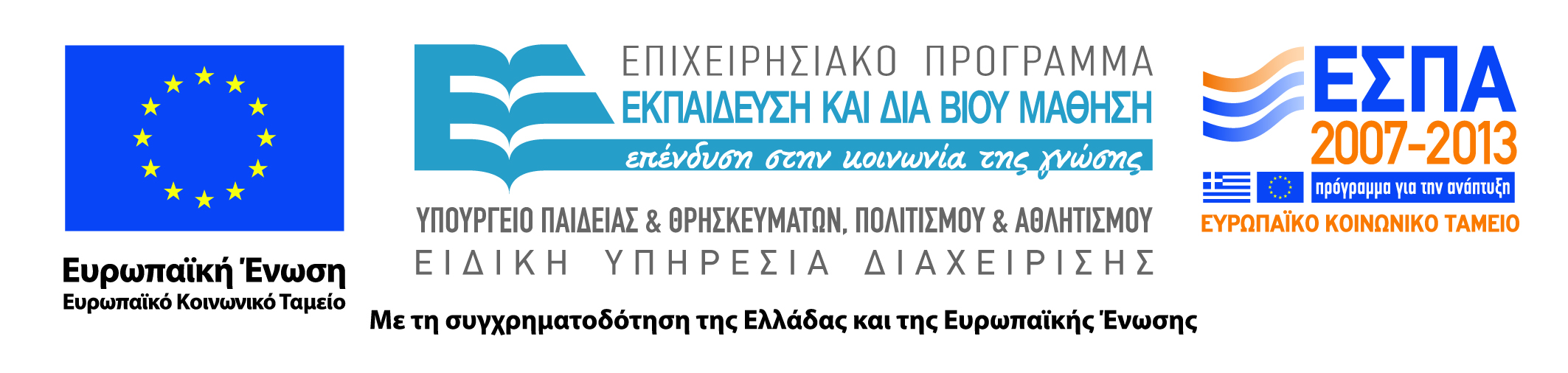 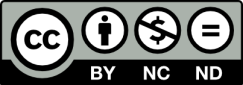